Mt Zion Baptist ChurchBible Study – Interim pastor todd legette
Theme: Is It OK if I [________]?
1 Corinthians 8:1-13
October 22, 2024
[Speaker Notes: NOTE:
To change the  image on this slide, select the picture and delete it. Then click the Pictures icon in the placeholder to insert your own image.]
Scripture Text
1 Corinthians 8:1-13
1 Now as touching things offered unto idols, we know that we all have knowledge. Knowledge puffeth up, but charity edifieth.
2 And if any man think that he knoweth any thing, he knoweth nothing yet as he ought to know.
3 But if any man love God, the same is known of him.
4 As concerning therefore the eating of those things that are offered in sacrifice unto idols, we know that an idol is nothing in the world, and that there is none other God but one.
2
Scripture Text
1 Corinthians 8:1-13
5 For though there be that are called gods, whether in heaven or in earth, (as there be gods many, and lords many,)
6 But to us there is but one God, the Father, of whom are all things, and we in him; and one Lord Jesus Christ, by whom are all things, and we by him.
7 Howbeit there is not in every man that knowledge: for some with conscience of the idol unto this hour eat it as a thing offered unto an idol; and their conscience being weak is defiled.
8 But meat commendeth us not to God: for neither, if we eat, are we the better; neither, if we eat not, are we the worse.
9 But take heed lest by any means this liberty of yours become a stumblingblock to them that are weak.
3
Scripture Text
1 Corinthians 8:1-13
10 For if any man see thee which hast knowledge sit at meat in the idol's temple, shall not the conscience of him which is weak be emboldened to eat those things which are offered to idols;
11 And through thy knowledge shall the weak brother perish, for whom Christ died?
12 But when ye sin so against the brethren, and wound their weak conscience, ye sin against Christ.
13 Wherefore, if meat make my brother to offend, I will eat no flesh while the world standeth, lest I make my brother to offend.
4
Lesson Background
In the text, Paul is addressing Christians partaking of meat that has been offered to idols
He said that even though the meat was offered to a so-called “gods,” Christians know that there is only one true God and that the believers can freely eat of the meat because it wasn't really offered to anything!
However, Paul mentions that there may be some weaker believers, who can't get past the fact that the meat was offered in a pagan ceremony, whose spiritual consciences may be shaken if they see a fellow believer eating the meat
5
Lesson Background
He goes on the say that what we eat has no bearing on our relationship with God
So, if we eat, we are none the worse, and if we don't eat, we are none the better
But Paul warns strong believers not to disregard the consciouses of our weaker brothers and sisters because as we exercise the freedoms God has given us, we may become a stumbling block to others who are not as strong 
And because our Lord died also for the weak Christians, we can't just simply just do what we want because if we scar their consciouses, we are sinning against God
6
Lesson Background
Paul concludes 1 Corinthians 8 by saying he is going to avoid anything that could have a negative impact on others
7
Practical Application
While the eating of meat that was offered to idols may not be a controversial issue in our modern times, there are some issues that believers must make sure we handle properly for the sake of weaker Christians and non-believers
Not only do we have to concern ourselves with weaker Christians, but we must also be careful not to do anything that will make it more difficult for non-believers to come to Christ 
When some people find out that I am a preacher, one question I am occasionally asked is “Is It OK if I [________]?
8
Practical Application
Some modern controversial issues: 
Is it right to shop on Sunday? Remember when this was controversial? 
Should Christians drink alcoholic beverages?
Is it ok to play cards?
Should Christians participate in Halloween or the secular aspects of Christmas (Santa Claus) and Easter (Easter Bunny)?
Is there anything wrong with going to music concerts,  watching R-rated movies, or going out dancing?
9
Practical Application
So, this lesson will attempt to answer this age-old question
10
WWJD?
WWJD?
To find the answer the question if it is ok if I [______], we must first ask ourselves another question: 
What Would Jesus Do?
It’s important to note that none of the modern controversial issues are sinful of themselves
But in 1 Corinthians, Paul gives us some good advice when asking ourselves if a certain activity is ok for Christians
11
WWJD?
Read 1 Corinthians 6:12
“All things are lawful unto me, but all things are not expedient: all things are lawful for me, but I will not be brought under the power of any.”
Read 1 Corinthians 10:23
“All things are lawful for me, but all things are not expedient: all things are lawful for me, but all things edify not.”
12
WWJD?
Side Note:
There are behaviors the Bible explicitly condemns: Homosexuality, extra-marital sex, murder, theft, etc. 
These are not included in “all things are lawful unto me…” 
But the Bible does not address every area on which sincere Christians are divided 
In those areas, we must repeatedly ask ourselves WWJD?
13
WWJD?
While Paul says that all legitimate things are lawful, notice that he doesn't simply give us a green light to help ourselves
Even with the legitimate things he says that:
he will not be brought under the power of any AND 
some things don't do anything to help us to become more like Christ 
Meaning that even legitimate things can have negative effects in our Christian walk
14
WWJD?
Read Proverbs 27:7 – Who likes bittersweet chocolate?
Read Matthew 19:24 – Love the Blesser not blessing
Read Matthew 19:29 – Make Jesus 1st Place in your life
Read Luke 10:31-33 – Remain humble
15
How Does It Affect Others?
How Does It Affect Others?
In the text Paul says first that believers could freely partake of the meat because the idols aren’t real
However, his first concern had to do with how his eating might affect others
Since the two greatest commandments are that we love God and love our neighbors, before we decide to partake in legitimate activities, we must concern ourselves with how our actions impact others
16
How Does It Affect Others?
Read Genesis 4:9 – God expects us to be concerned
Read Mark 9:42 – Jesus frowns on bad behavior
Read Luke 10:27-29 – Everyone is included
Read Romans 15:1 – We can take it
Read 1 Thessalonians 5:22 – Do this and you’re safe
17
How Does It Affect Me?
How Does It Affect Me?
Because the issue Paul was addressing was based on whether someone else understood that the idols were not real, Paul warned the strong believers not to get puffed up with knowledge
He also said that if any man thinks that he knows something, he really doesn’t know anything
When we become arrogant with knowledge, we often will use our knowledge as a club
18
How Does It Affect Me?
Knowledge puffs up but charity edifies or builds up
Puff up implies proud or boastful while build up implies strengthening
Instead, the true strong believers will be led by charity when dealing with someone who has a lack of knowledge
Paul dropped the mic when he said in verse 3, “But if any man love God, the same is known of Him”, meaning that if we love God, He will recognize us for our submission to Him
19
How Does It Affect Me?
Read John 13:35
Read 1 Corinthians 13:1-3
Read 1 John 4:20
20
Conclusion
Conclusion
I don’t know if we answered the question of “If It is OK If I [_____]?” for anyone, but I hope we gave everyone something to think about:
WWJD?
How Does It Affect Others?
How Does It Affect Me?
If we answer those three questions, I’m sure we will make the right choice and we will glorify our Savior.
21
Questions
22
Thank You and God Bless You
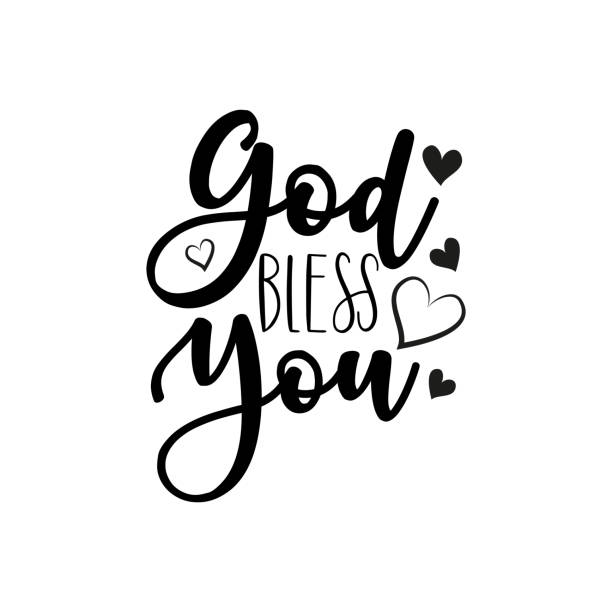 23